Взаимодействие классного руководителя с семьей в вопросах профилактики вредных привычек
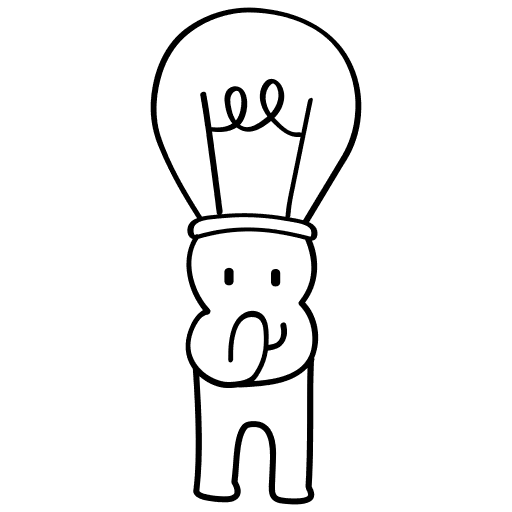 Подготовила студентка группы 320Н1 
Строчкова Татьяна
Человек приходит в этот мир не только для своего комфортного существования и личного счастья. Его ум, умения, опыт, вся его жизнь необходимы его детям, обществу, будущим поколениям.Достойным существование человека на земле помогает сделать здоровье, духовное и физическое, которое является главным достоянием человека.
Нельзя рассматривать здоровье как элементарное отсутствие физических дефектов у человека или болезней. Устав Всемирной организации здравоохранения (ВОЗ) трактует понятие «здоровье» как «состояние полного социального и духовного благополучия».
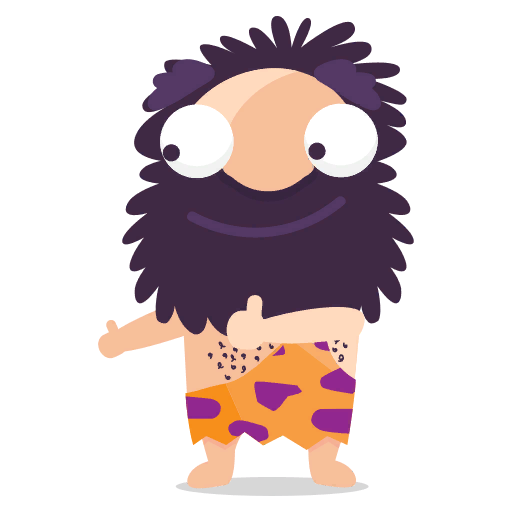 Классный руководитель содействует созданию благоприятных психолого-педагогических условий для индивидуального развития личности учащихся.Основная цель здоровье сберегающей деятельности: воспитание ценностного отношения учащихся к собственному здоровью, стремление к здоровому образу жизни.Главная задача здоровье сберегающей деятельности – формировать у учащихся умение противостоять и бороться с вредными привычками.
Каждый классный руководитель применяет в профилактической работе с детьми формы, приёмы и методы, адекватные ситуации:
Индивидуальные: такие как беседа, консультация, обмен мнениями, выполнение совместного поручения, оказание индивидуальной помощи, совместный поиск решения проблемы.
Групповые: такие как советы дел, творческие группы, органы самоуправления.
Коллективные: такие как коллективные дела, конкурсы, концерты, походы, слёты, соревнования, привлекает к общешкольным акциям.
Для эффективности внеклассной работы в этом направлении чаще всего используются следующие формы работы:
просмотр видеофильмов с последующим обсуждением,
- обсуждение кинофильмов, которые отражают ситуации борьбы людей с собственными пороками и пути их преодоления;
- изучение отношения взрослых к проблемам учащихся,
- тематические викторины, классные часы, беседы,
- выступление агибригад,
- конкурсы на лучшее художественное произведение, направленное против вредных привычек человека и демонстрирующих силу человеческого духа,
- выставки рисунков, акции в защиту человека от влияния вредных привычек;
- интерактивные игры.
Комплексная  активная  профилактика и реабилитация:
1 принцип - комплексность - подразумевает комплексное взаимодействие органов и учреждений.
2 принцип - дифференцированность профилактических подходов: по возрасту, по ситуации, по степени наличия факторов риска, развития вредных привычек. Так, при планировании и реализации работы с младшими школьниками, основной целью ставим формирование негативного отношения к вредным привычкам, через воспитание мотивации здорового образа жизни.
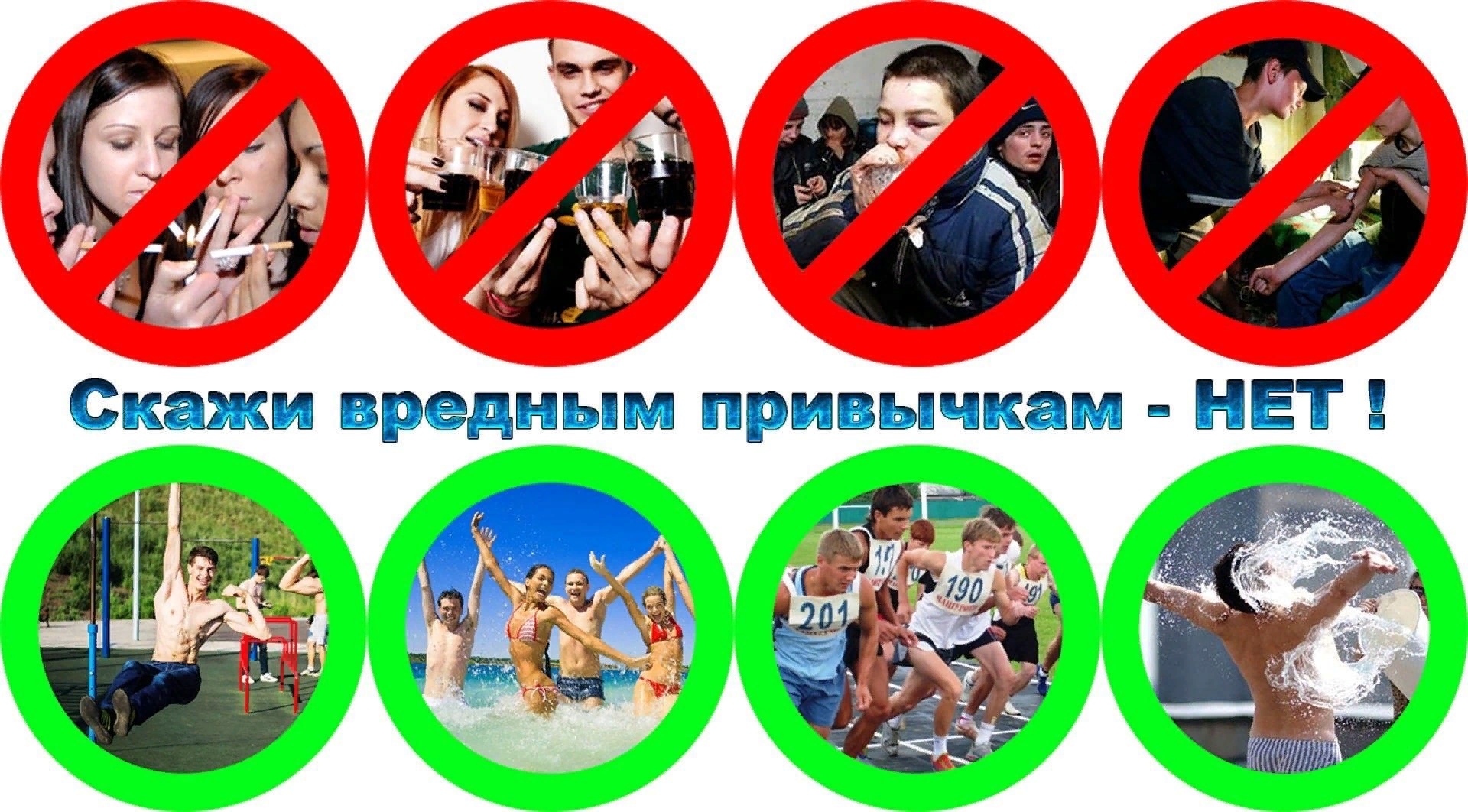 3 принцип – аксиологичность, предполагает формирование у детей и подростков представлений о, здоровом образе жизни, законопослушности. Воспитание у ребенка готовности избежать приобщения к одурманиванию невозможно без осознания им личностной ценности здоровья, важности и необходимости соблюдения законов здорового образа жизни, овладения приемами и навыками сохранения и укрепления своего организма. С этой целью классный руководитель проводит различные беседы, посещение медико-педагогического центра, классные часы.
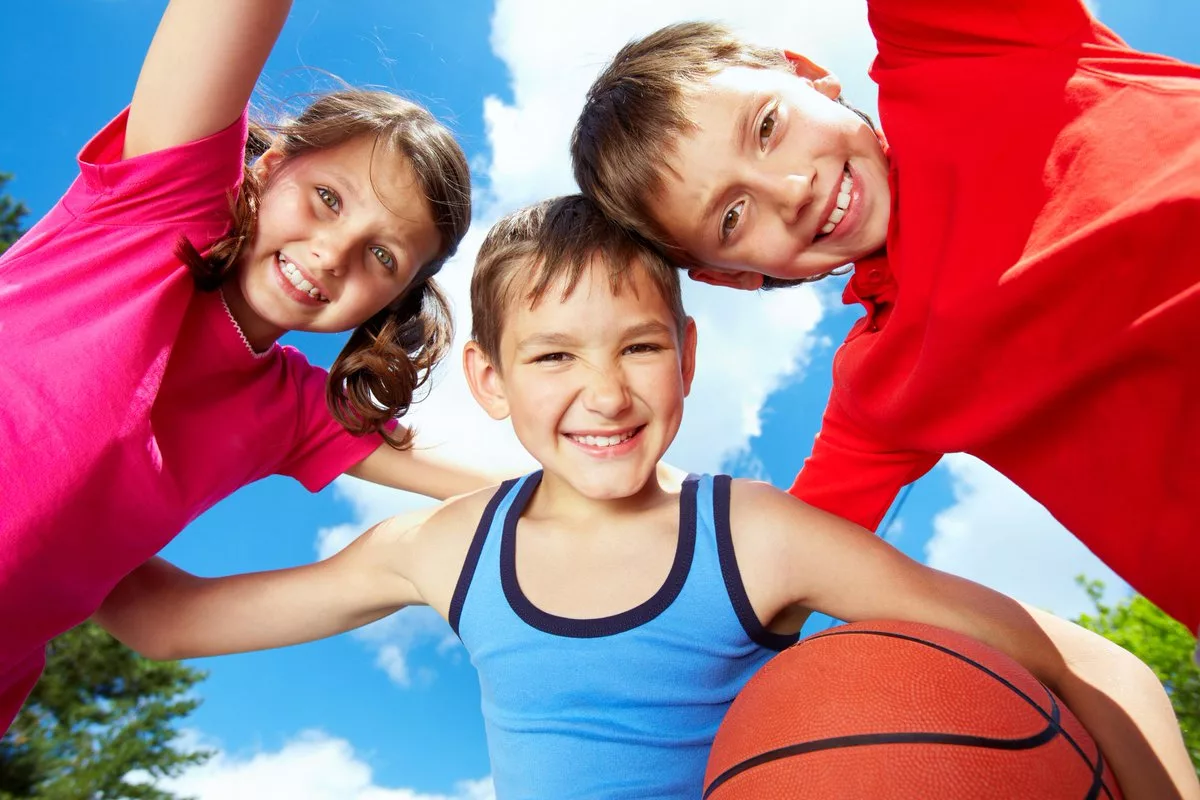 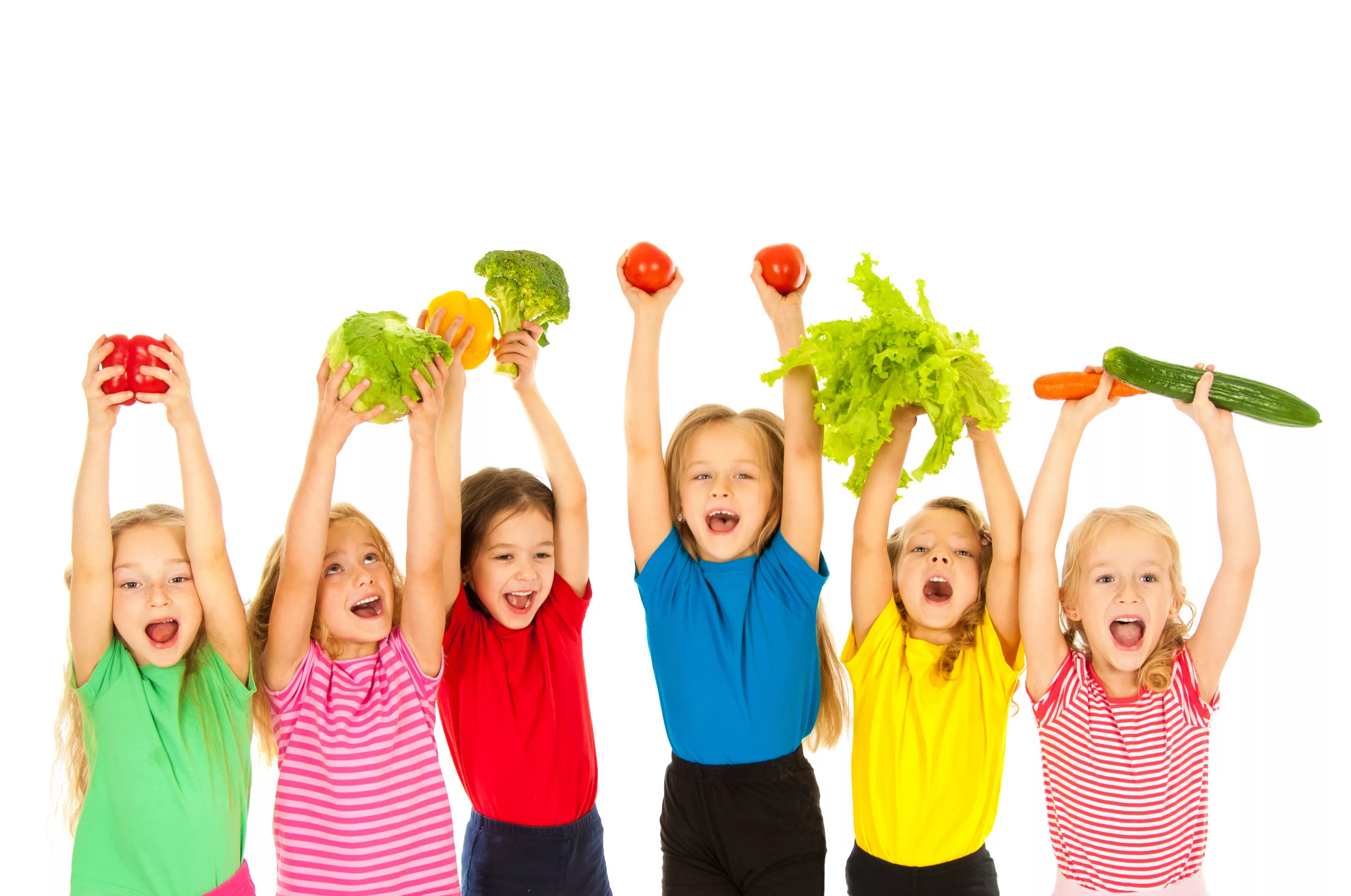 4 принцип – многоаспектность, включает сочетание различных направлений целевой профилактической деятельности. Учитывая этот принцип.
5 принцип – непрерывность, профилактическая работа не должна ограничиваться только временем пребывания ребенка в школе, что обеспечивается благодаря привлечению к работе системы дополнительного образования.
Можно выделить три основных направления работы школы по профилактике:
1)воспитательная работа — повышение культурного уровня, организация разумного использования досуга школьников, развитие сети кружков и факультативов.
2) оздоровительное воспитание - пропаганда здорового образа жизни, развитие физкультурного движения, искоренение вредных привычек. Реализуя работу в данном направлении, в школе проводятся мероприятия для учащихся, используются разнообразные формы работы:
3) Работа с родителями - здоровый образ жизни, которому учат школьника, должен находить каждодневную реализацию дома, то есть закрепляться, наполняться практическим содержанием. Поэтому школа организовывала тесное сотрудничество с родителями учащихся. Проводятся общешкольные родительские собрания по профилактике правонарушений, преступлений, пропаганде ЗОЖ, с участием специалистов КДН, психологов, медицинских работников, социального педагога. 
Важной частью практической деятельности классного руководителя по поддержанию контактов с семьей, профилактике правонарушений среди обучающихся является регулярное личное посещение учащихся дома. Это наиболее распространённая и эффективная форма индивидуальной работы с родителями. Классный руководитель посещает семьи своих воспитанников, изучая на месте не только бытовые условия, но и характер организации семейного воспитания. Опытному наставнику многое могут рассказать сама атмосфера дома, отношения между членами семьи.
Профилактика вредных привычек эффективна, повышения качества ЗОЖ, если:
Применяются как традиционные, так и современные подходы в профилактической работе.
Профилактическая работа проводится с учетом возрастных и индивидуальных особенностей детей.
Детям и взрослым предоставлена объективная информация о психоактивных веществах; их воздействии на человека, последствиях применения.
В процессе профилактической работы происходит формирование устойчиво-негативного личностного отношения к вредным привычкам, адекватной самооценки, навыков общения и саморегуляции.